Dr. Valerie McTaggartHead of  the Department Business
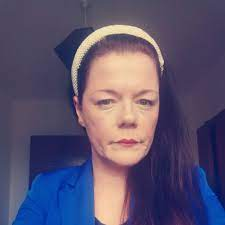 Dr. Valerie Mc TaggartHead of Department of Business ATU SligoResearch Expertise in Leading Digital Transformation, Business Process Reengineering, and Remote Working.
Is there anything that you are currently doing that you think you could do more efficiently
Activity
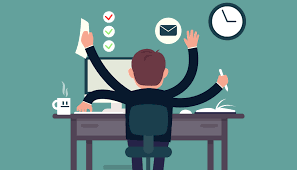 Four Factor Framework: How Top Management Supports a Digital Transformation
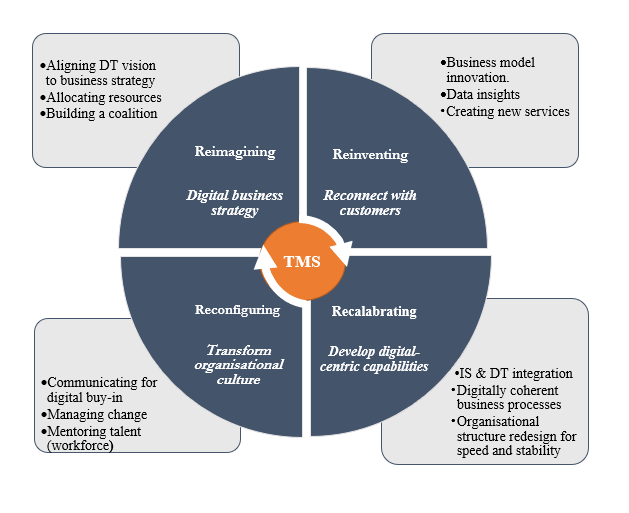 Reimagining a Digital Organisation
Reconfiguring for Change
Reinventing the Customer Experience
Recalibrating the Organization
V. McTaggart and J. Loonam, "Exploring Top Management Support for Digital Transformation: A Case Study of a European Financial Services Organization," in IEEE Transactions on Engineering Management, doi: 10.1109/TEM.2023.3299033.
Four-phase approach to supporting digital transformation Initiating AdvancingMobilisingDeployingMc Taggart & Loonam (2024) ‘How Top Management Support Digital Transformation”.  IEEE Engineering Management Review (EMR). (Pending Publication)
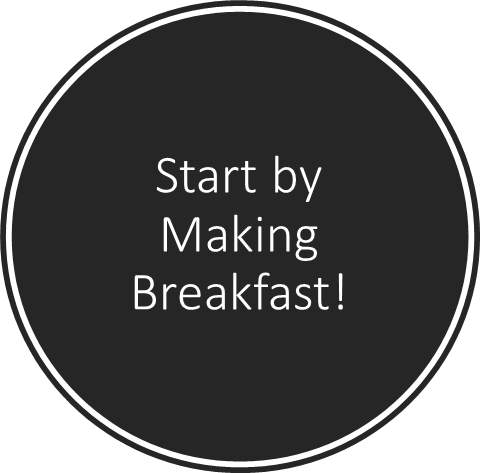 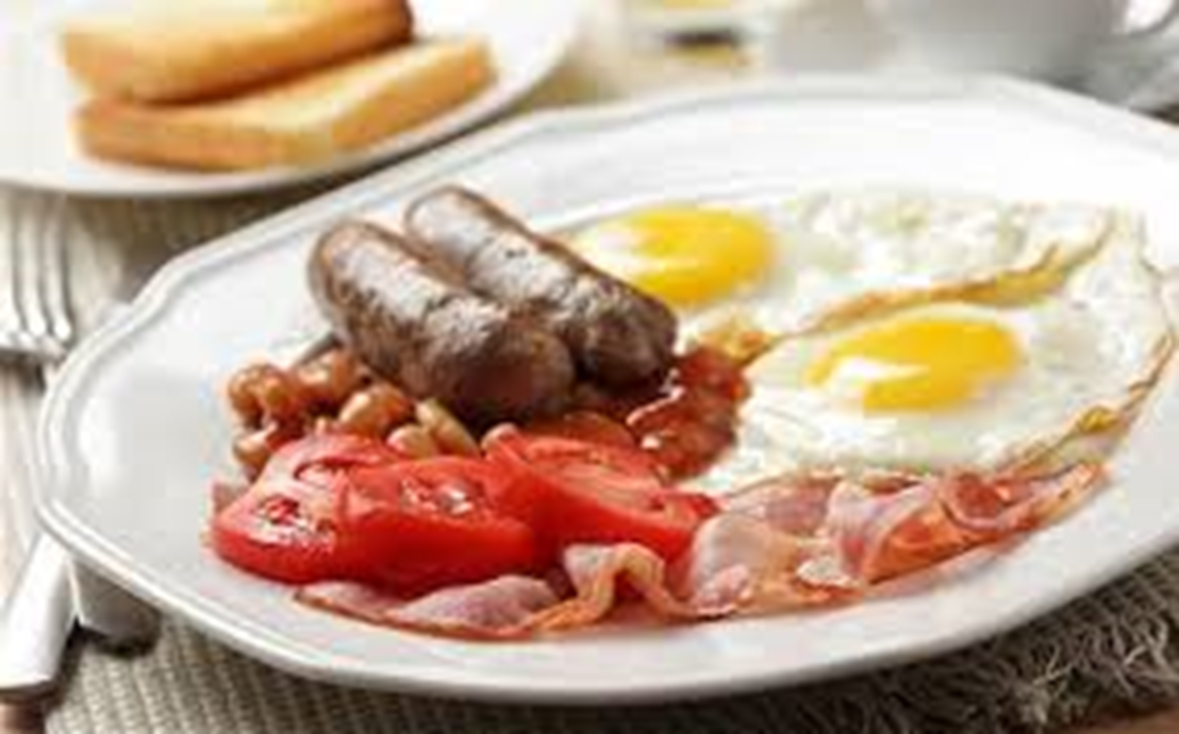 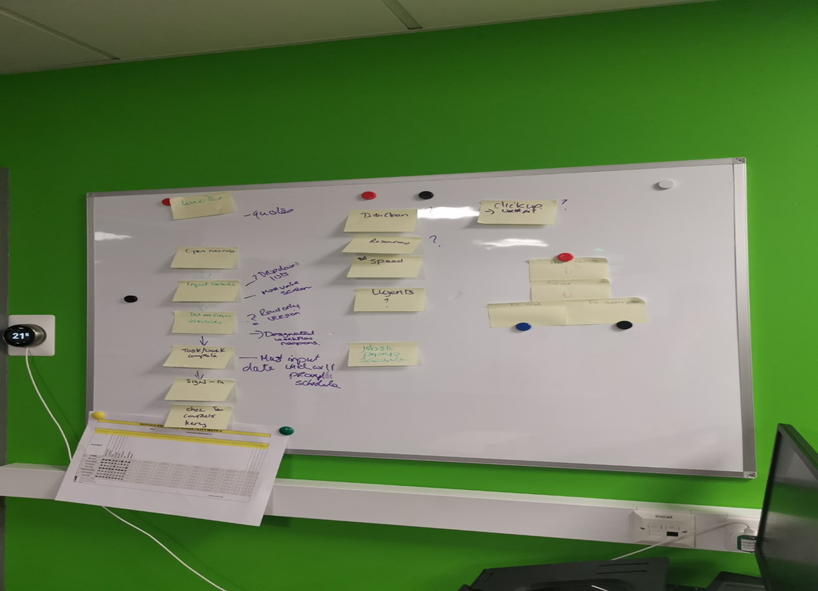 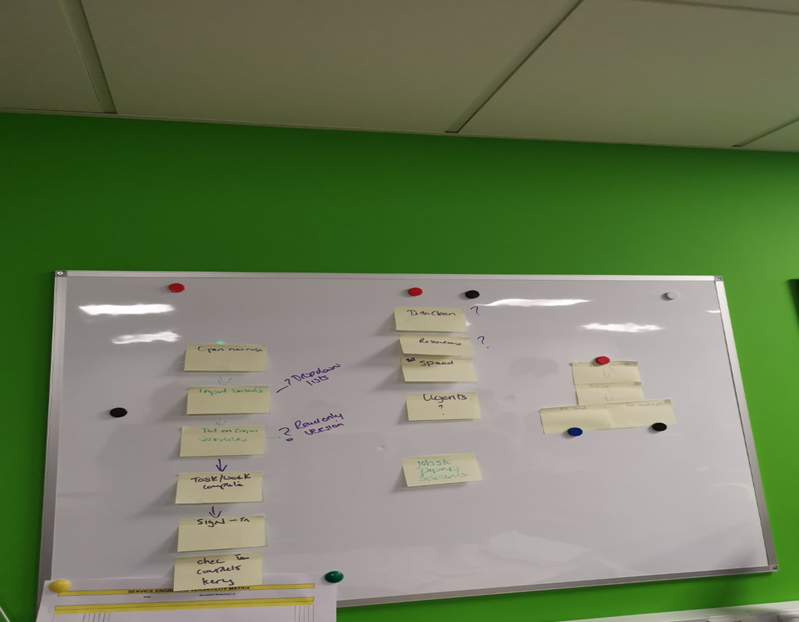 Process Mapping
In a Collaborative online Learning Environment mapped out the steps involved.
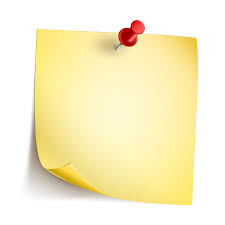 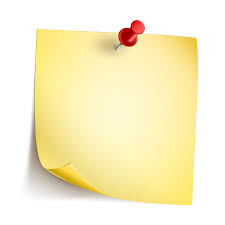 TO BE
AS IS
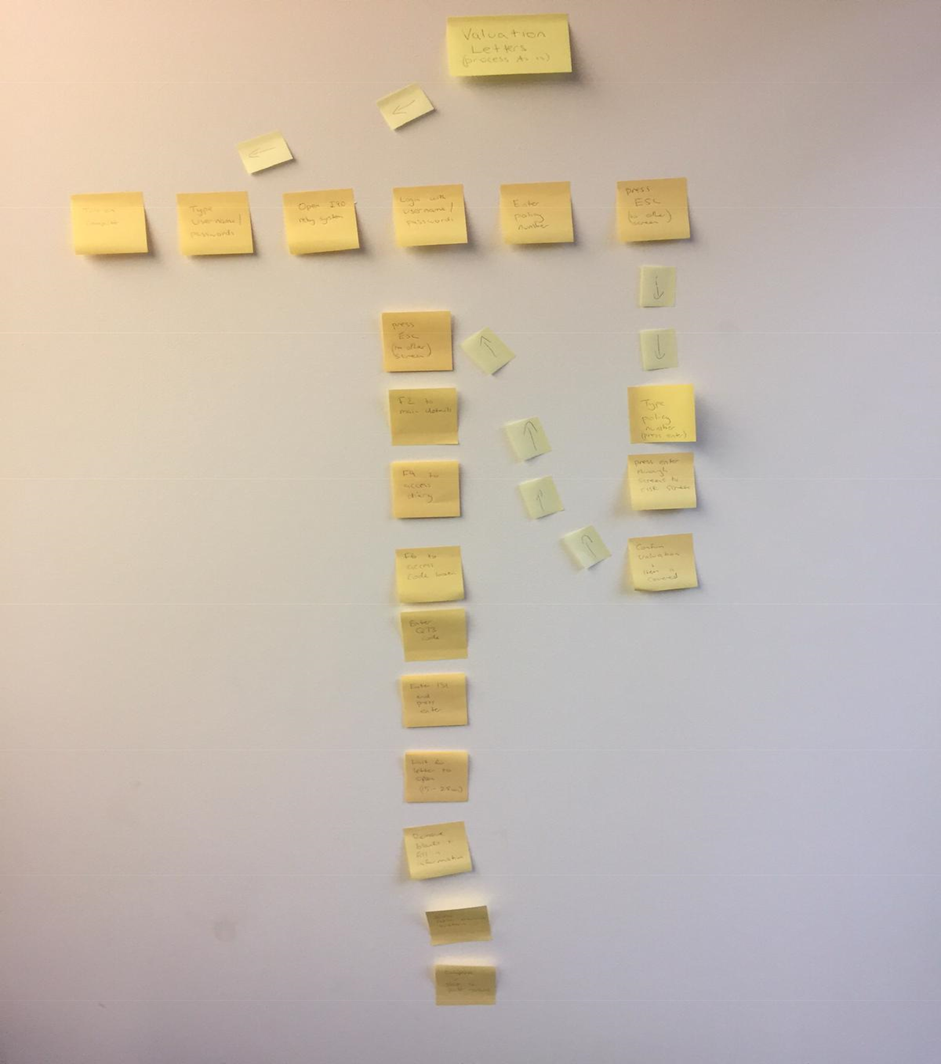 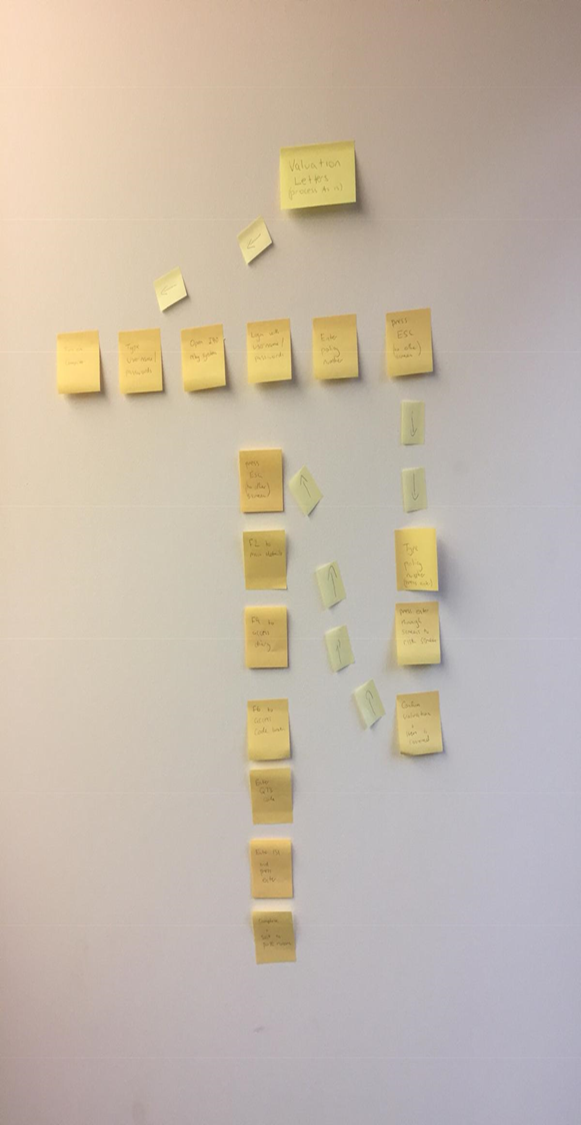 Process Map
Report
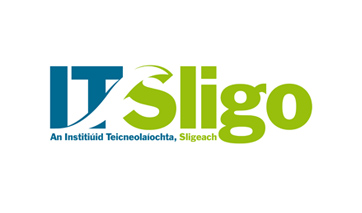 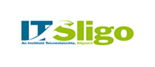 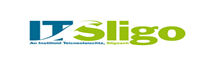 Project Implementation Plan
Combining Work Experience with Digital Learning
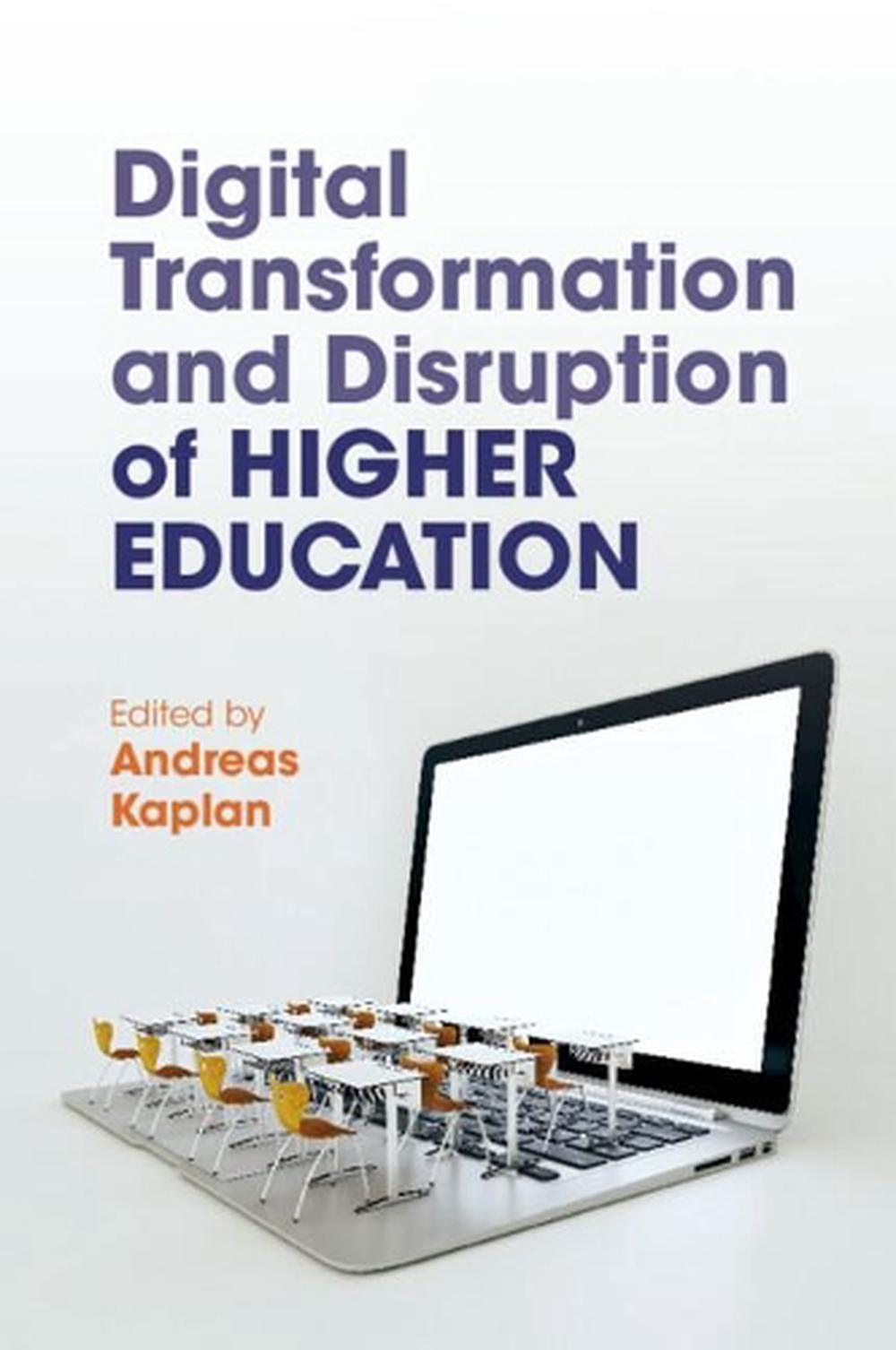 Kaplan,A. (2022) “Combining Work Experience with Digital Learning” Cambridge University Press  ISBN: 9781108838900 (Chapter 13; McTaggart, V)
Entrepreneurial Ecosystem
Can you combine your expertise with someone in SWINB to create a new business opportunity?Can you join with a colleague to undertake joint marketing initiatives?Can you share office space with complementary services, i.e. HR, finance, insurance
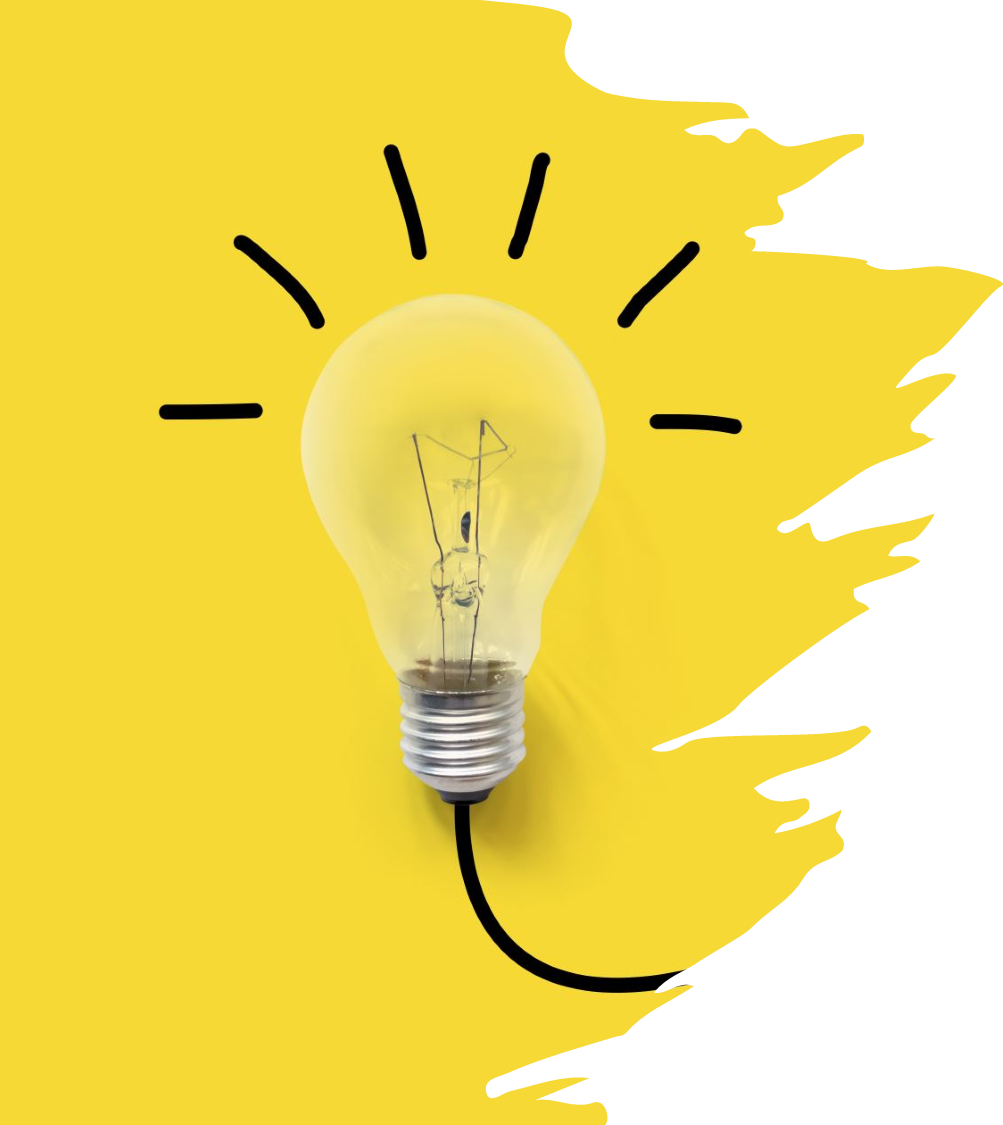 What does the SWINB Ecosystem look like?
Community
Customers
Networks
Parent services
Retail Outlet
Hair and make up services
Pop up nail bar
Photography
The key isMutually beneficialEveryone takes ownership
Finally
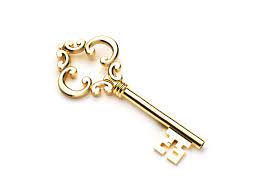